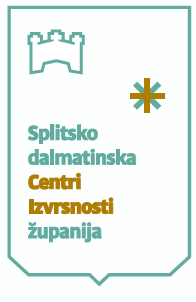 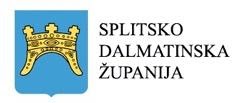 PROJEKTNIM POUČAVANJEM DO ZANIMLJIVIJE NASTAVEProgram „Nastavnik za nastavnika”
04.05.2021.
Gorana Babić, učitelj mentor
OŠ dr. Franje Tuđmana Brela i OŠ oca Petra Perice Makarska
 babic.gorana@gmail.com
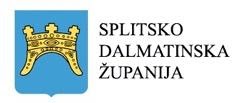 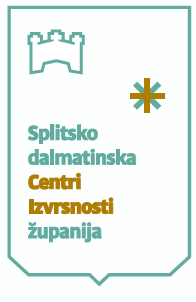 Sudionici će nakon odslušanog predavanja i odrađene radionice:
– osmisliti i napisati kvalitetan plan izvođenja projektnih aktivnosti
– osmisliti i odabrati projektne aktivnosti, načine njihove evaluacije te načine mjerenja učinka samoga projekta
– uvrstiti projektne aktivnosti u što veći broj predmeta (RN) te češće primjenjivati projektne aktivnosti u skladu s kurikulumom nastavnog predmeta HJ
– uvrstiti različite oblike diseminacije (širenja projektnih rezultata)u svojoj lokalnoj zajednici i šire
– upoznati popis suradničkih digitalnih alata koji se mogu koristiti u projektnoj nastavi
– vidjeti primjere dobre prakse kako promovirati zavičajnu baštinu kroz ove oblike aktivnosti
ISHODI
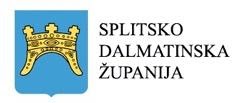 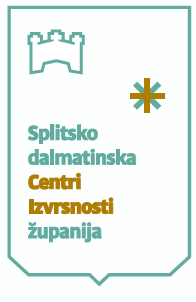 SUVREMENA NASTAVA
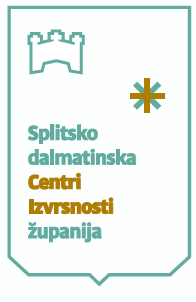 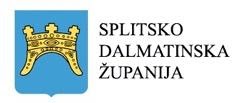 Suvremeni učenik:
Istražuje
Povezuje
Komunicira
Surađuje
Rješava probleme
Vrednuje i kritički razmišlja
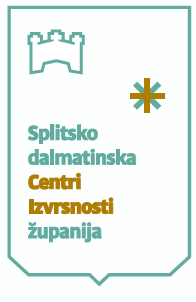 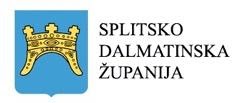 DEFINICIJE
Projektna nastava označava aktivno učenje koje može biti ugrađeno u nastavu, a organizira se radi ostvarivanja onih ciljeva koji se ne mogu postići drugim nastavnim strategijama i metodama te se tako omogućuje prevladavanje nedostataka tradicionalne nastave i razredno-predmetnog sustava. (Matijević, 2011)
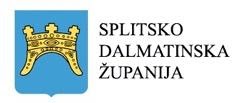 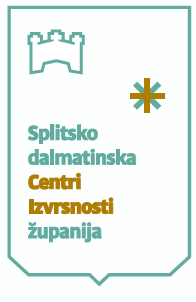 Projektnom nastavom provode se aktivnosti kojima nastavnici olakšavaju učenicima učenje, a provode se uz malo ili nimalo nastavnikova sudjelovanja, dok se pritom ostvaruju izuzetno važni odgojni i obrazovni ciljevi. (Munjiza, Peko, Sablić, 2007)
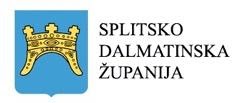 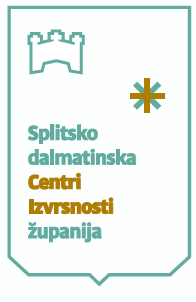 ŠTO PODRAZUMIJEVA PROJEKTNA NASTAVA?
Takav oblik nastave uključuje aktivnosti u kojima se učenicima omogućuje visok stupanj samostalnosti i nadzora nad organizacijom, tijekom i smjerom aktivnosti. (Munjiza, Peko i Sablić, 2007)

učitelj je samo moderator aktivnosti
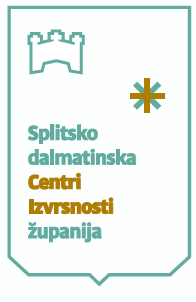 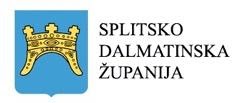 „zajednički pokušaj nastavnika i učenika da život, učenje i rad povežu tako da se društveno značajan i s interesima sudionika povezan problem zajednički obradi (=proces) i dovede do rezultata (=produkt) koji za sudionike ima uporabnu vrijednost.“ (Meyer, 2002: 180)

projektna nastava jest „dobro i planirana i smišljena nastava koja ima za cilj doći do spoznaja i rezultata na osnovi istraživanja neke situacije.“ (Podravec, 2003: 24)
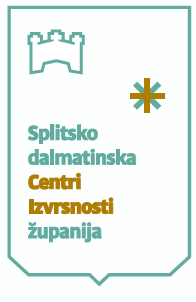 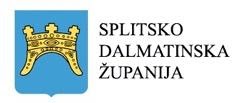 POVIJESNI RAZVOJ
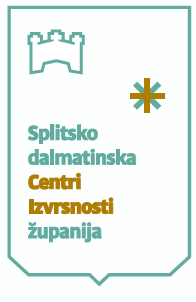 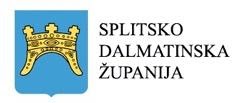 CILJEVI PROJEKTNE NASTAVE
Budući da projektna nastava postavlja drukčije ciljeve od onih u tradicionalnoj nastavi, oni se dijele na specifične i opće.

OPĆI- stjecanje znanja i primjena znanja u stvarnom životu, razvijanje sposobnosti snalaženja u različitim situacijama, razvijanje zanimanja za istraživački pristup učenju, razvijanje pozitivnog odnosa prema radu i vrijednostima rada te razvijanje stvaralačkog učenja i primjenu stečenih znanja u praktičnom radu, razvoj vještina komunikacije, ekološke svijesti te tolerancije i poštivanja ljudskih prava

SPECIFIČNI- ovise o posebnostima projektne teme
Program Nastavnik za nastavnika
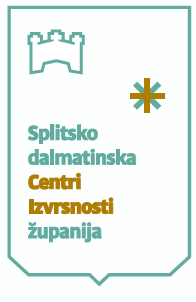 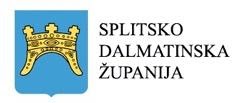 TEMELJNA NAČELA PROJEKTNE NASTAVE
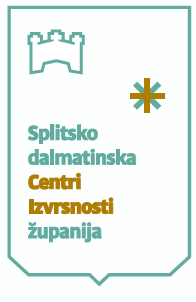 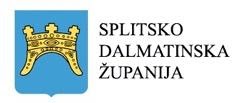 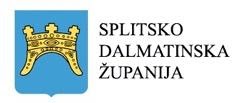 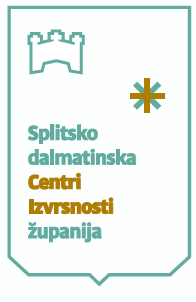 TIJEK PROJEKTNE NASTAVE
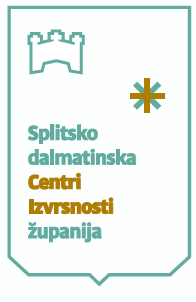 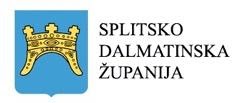 ULOGA UČENIKA U PROJEKTNOJ NASTAVI
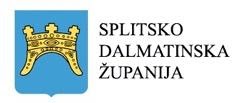 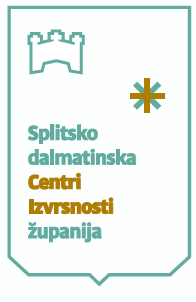 KAKO PRIPREMITI UČENIKE ?
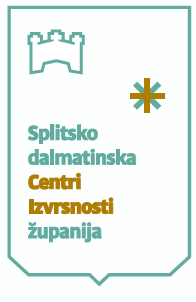 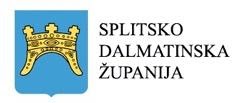 Timski je rad zajednički napor članova tima usmjeren postizanju zajedničkoga cilja ili rješenju zajedničkoga problema. 

U učeničkim timovima znanja i vještine najčešće su komplementarna ili ne suviše bliska.

Učenike treba osvijestiti kako tim nema vođu nego voditelja ( osoba koja predstavlja i zastupa tim, vodi brigu o tijeku rada i pravodobnom izvršavanju zadataka )
TIMSKI RAD
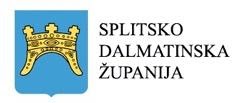 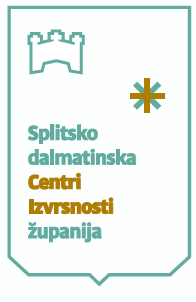 SURADNIČKO UČENJE
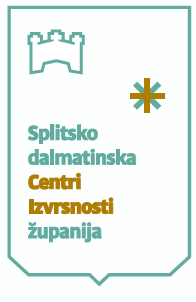 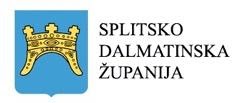 Uloga nastavnika u projektnoj nastavi
Nastavnici motiviraju, potiču socijalnu kooperativnost i stvaraju poticajno okruženje te predlažu suvremene i aktualne sadržaje i metode te na kraju, zajedno s učenicima, vrjednuju rezultate rada i predlažu poboljšanja. 
                                                                                    (Vuković, 2003)
  Kada nastavnici uspješno vode i nadgledaju projekt, učenici bivaju motiviraniji te se aktivno uključuju u nastavu i tako ostvaruju visoke rezultate rada, ali i zadovoljstva. (prema Munjiza, Peko, Sablić, 2007: 57)
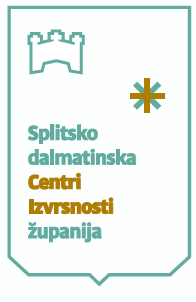 Ostali sudionici projektne nastave
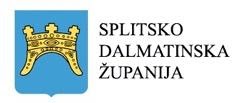 Ravnatelj
Pedagog
Psiholog
Knjižničar
Nastavnici drugih predmeta
Roditelji
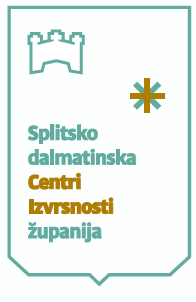 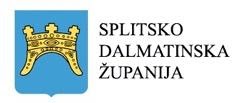 ŠIRENJE PROJEKTNIH REZULTATA
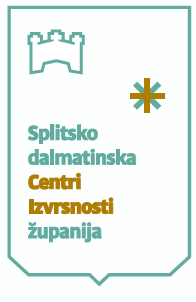 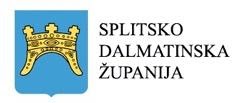 SURADNIČKI ALATI
Padlet: PREDSTAVLJANJE UČENIKA
Linoit DAN ŠKOLE 1   I DAN ŠKOLE 2
Bookcreator ETWINNING PROJECT " CASTLES AND FORTRESSES"
Flipgrid GLAGOLSKA VREMENA I NAČINI
Storyjumper: ETWINNING PROJECT "A JOURNEY THROUGH THE WATER"
EMaze  VIRTUALNA IZLOŽBA
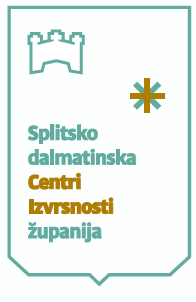 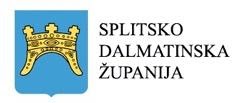 Prednosti projektne nastave
aktivna uključenost i motiviranost učenika
jačanje učeničkog samopouzdanja te kritičkog mišljenja
razvijanje samostalnosti te uvažavanja različitosti kod učenika
razvijanje komunikacijskih te organizacijskih vještina učenika
stvaranje partnerskog odnosa na relaciji učenik- učitelj
rješavanje problemskih situacija i zadataka povezanih sa stvarnim životom,
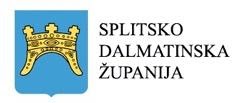 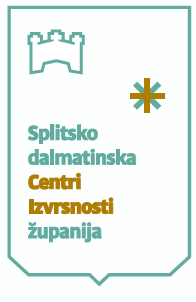 Moguća ograničenja projektne nastave
Fizička organizacija škole
Vremenska organizacija 
Materijalna ulaganja
Nekim učenicima je potrebno dosta pomoći u radu

DVOJBA: Što treba ocjenjivati pri projektnoj nastavi? 
                     Treba li se vrjednovati rezultat ili cjelovit proces rada?
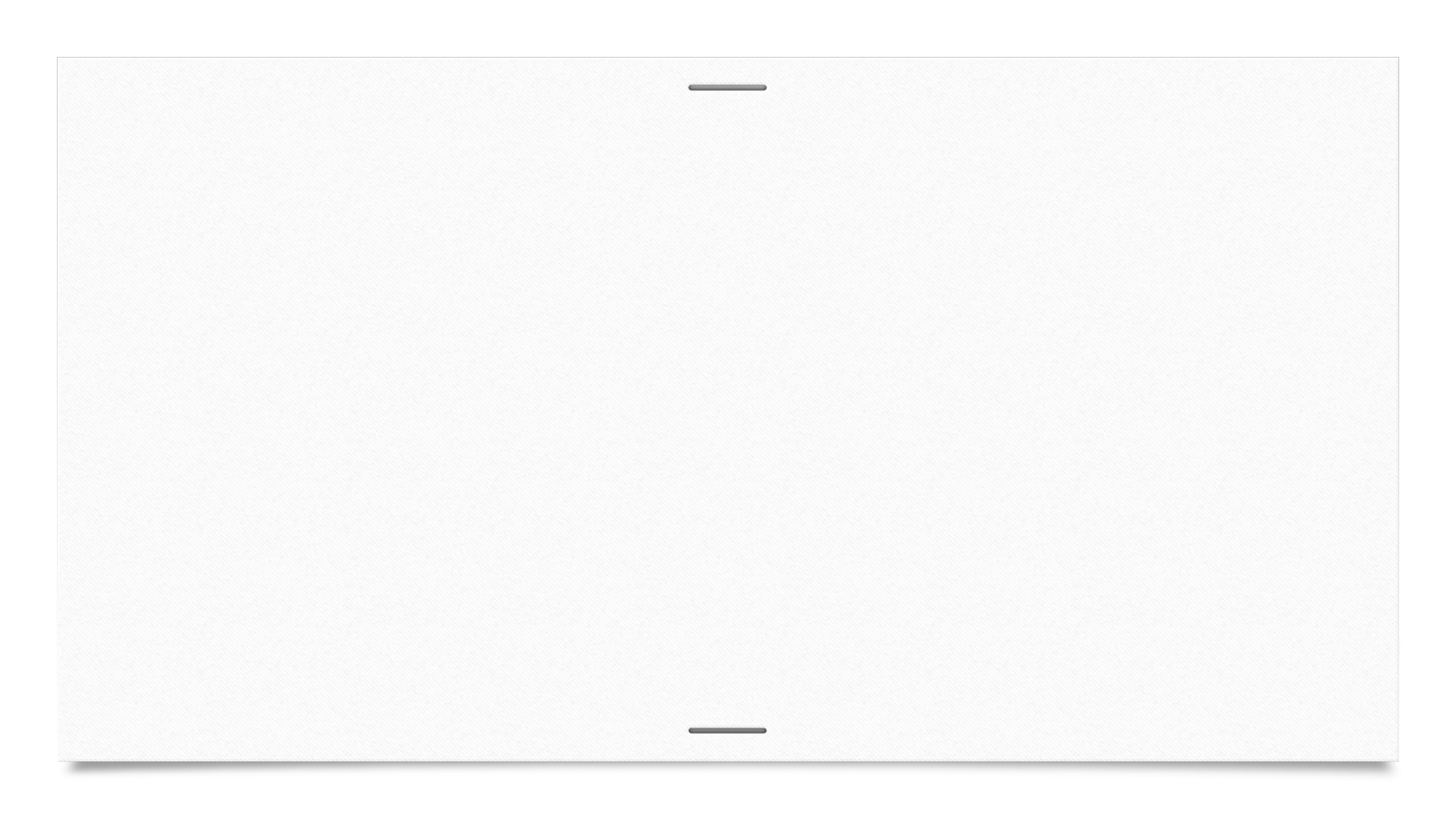 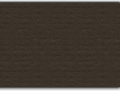 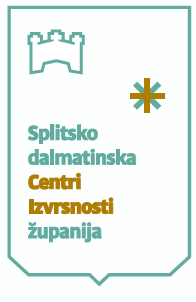 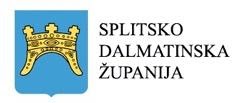 TEME NAŠIH ŠKOLSKIH PROJEKATA
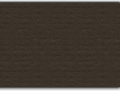 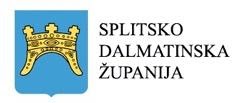 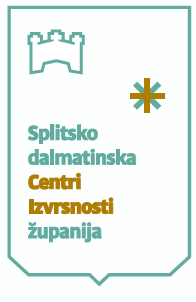 u skladu s predmetnim kurikulima

aktivnost učenika

istraživački pristup

lokalna kulturna i povijesna baština

razvoj digitalnih, jezičnih i socijalnih vještina

sigurnost na internetu

vertikalna povezanost
KAKVE PROJEKTE PROVODIMO?
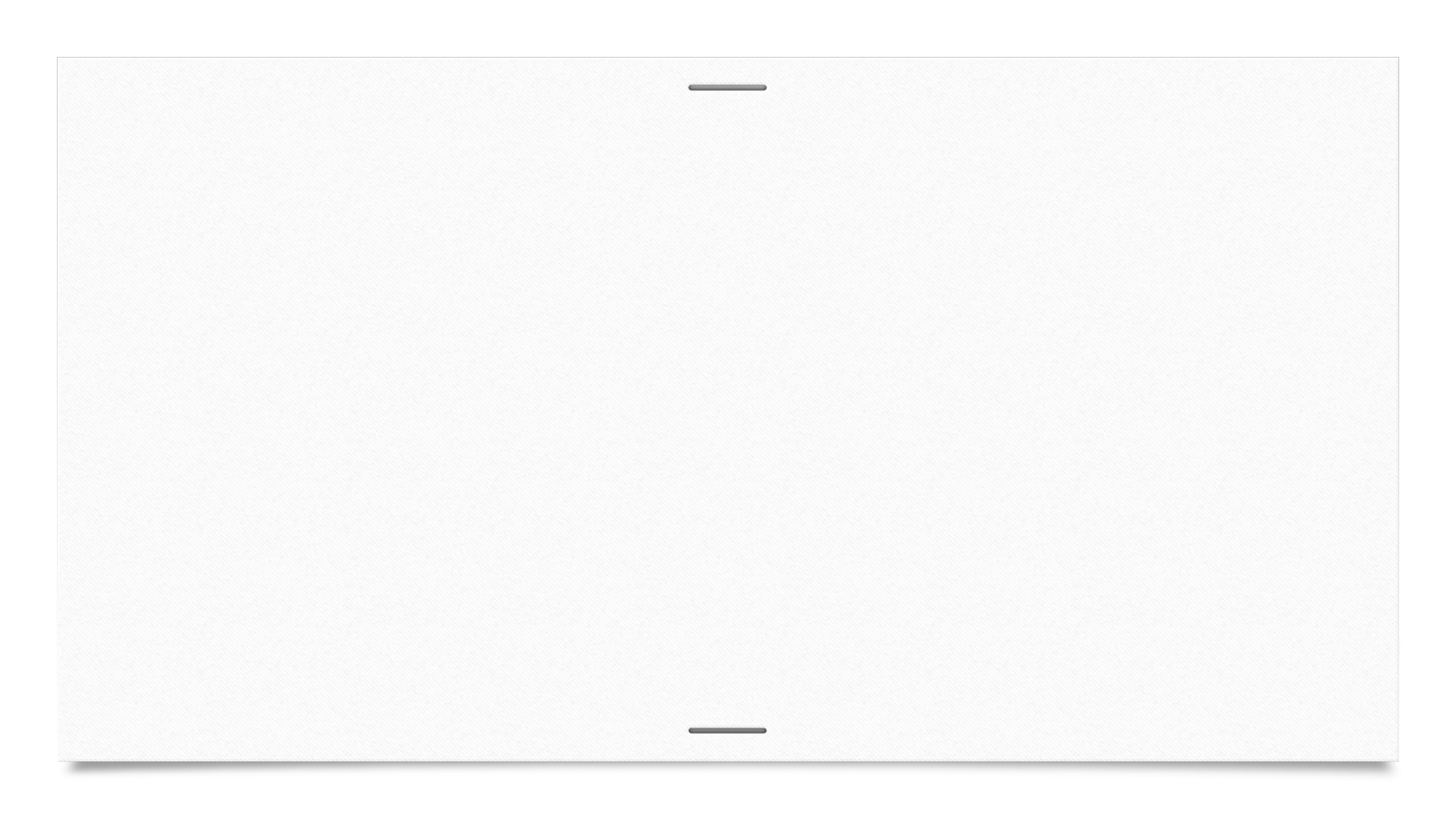 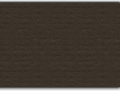 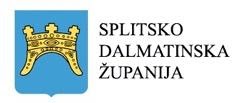 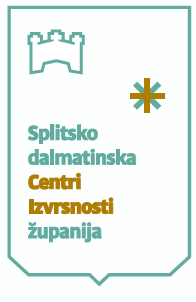 IZAZOVI S KOJIMA SE SUSREĆEMO U PROJEKTIMA
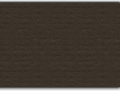 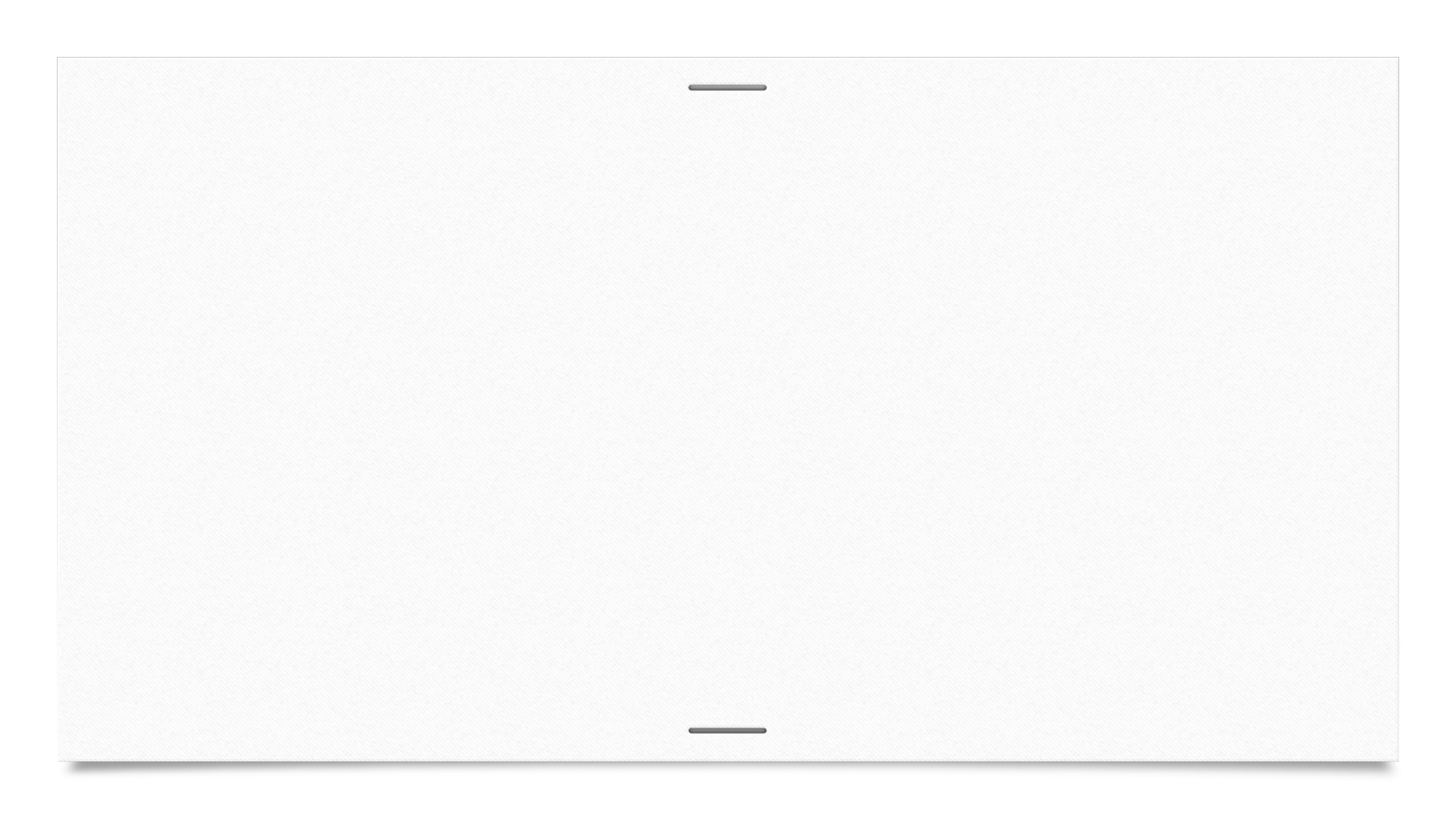 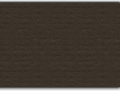 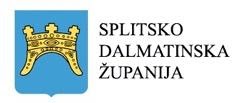 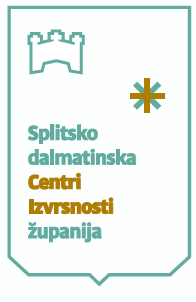 NAŠ NAJPOZNATIJI ŠKOLSKI PROJEKT( OŠ DR. F. TUĐMANA BRELA)
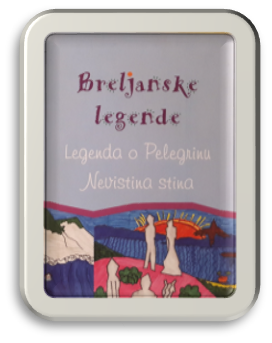 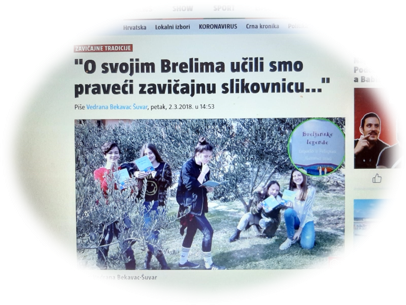 Zavičajna slikovnica 1, 2 , 3
 Započet 2017. povodom 120. obljetnice školstva

Usmjeren na prikupljanje lokalnih legendi, ilustriranje te spašavanje istih od zaborava

Pelegrin, Nevistina stina, breljanske višnje, Šakan, Šorko, Crna Vila
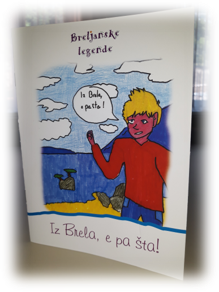 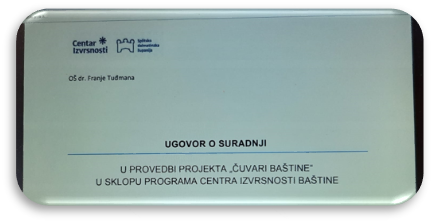 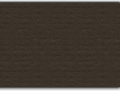 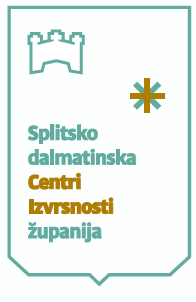 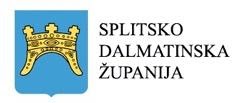 TIJEK NAŠEG PROJEKTA
1. Izbor teme za projekt- tema zanimljiva, neistražena (ili nedovoljno istražena), pomno odabrana da bi ucenici bili dovoljno zainteresirani i da bi pokazali originalnost u njenoj obradbi ( lokalne legende s područja Brela)
2. Priprema učenika za odabranu temu
3. Izrada plana istraživanja koji obuhvaća:
a) utvrđivanje vremenskoga roka za izradu cjelokupnoga projekta ( do Dana škole 2017.) kao i pojedinih etapa projekta
b) određivanje prostornoga okvira ( lokalne legende s područja Brela )
c) definiranje zadataka ( zabilježiti te ilustrirati dotične lokalne legende)
d) određivanje odgovarajućih postupaka (metoda, tehnika) rada ( istraživanje na terenu; razgovori sa starijim mještanima)
e) podjela učenika u skupine
f) podjela zadataka svakoj skupini učenika
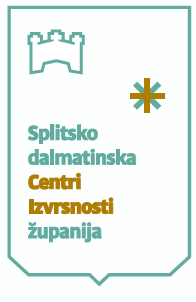 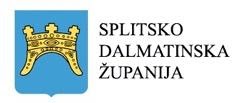 4. Izvođenje istraživanja (ostvarivanje preuzetih zadataka):
a) prikupljanje građe (radnoga materijala, informacija i sl.)
b) uspoređivanje prikupljene građe
c) izvještavanje o rezultatima prikupljene građe
5. Objedinjavanje, odabir i usustavljivanje sakupljene građe
6. Izrada završnoga dijela projekta, tzv. rezultat istraživanja: panoi, plakati,  web stranice te tiskanje slikovnice
7. Prezentacija cjelovitoga projekta u ucionici, u školi i u javnosti ( 120. obljetnica školstva)
8. Vrjednovanje projekta.
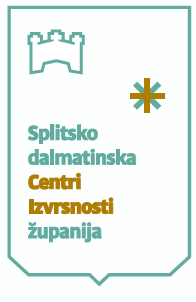 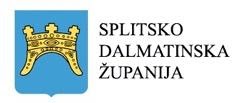 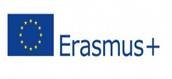 MEĐUNARODNI ERASMUS PROJEKTI
Po provedbi 1. školskog projekta odlučili smo nadograditi postojeća znanja I prijaviti se za Erasmus KA1 projekt 2019. i 2020. Za oba projekta dobili smo odobrena sredstva iz EU fondova:

1. Let's improve our teaching (2019.)- 12 659 eura
2. Better teaching, better tomorrow (2020.) - 13002 eura
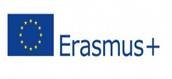 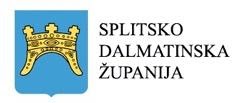 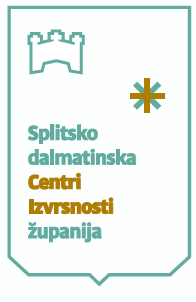 CILJEVI NAŠIH ERASMUS PROJEKATA
1. projekt ( Let's improve our teaching):
 Unaprijediti kvalitetu obrazovanja uvođenjem novih strategija poučavanja
Razviti i poboljšati digitalne kompetencije nastavnika i učenika
Povećati kreativnost učenika
Razviti europsku dimenziju škole
Poticati međukulturnu osviještenost nastavnika i učenika 
Poticati razvijanje  kritičkog razmišljanja i rješavanja problema
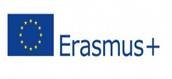 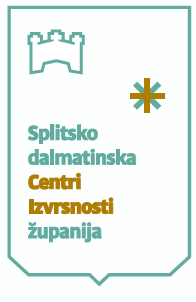 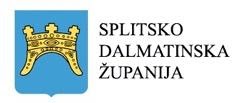 2. projekt ( Better Teaching, Better Tomorrow)
poboljšati kvalitetu upravljanja ljudskim resursima
kvalitetnije provoditi projekte svih razina
 njegovati kreativnost, suradnju, komunikaciju i kritičko mišljenje kod učenika i nastavnika radi poboljšanja motiviranosti i rezultata učenika
dodatno poboljšati europsku dimenziju škole
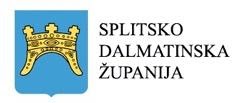 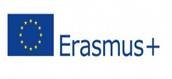 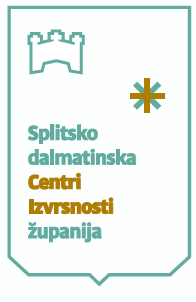 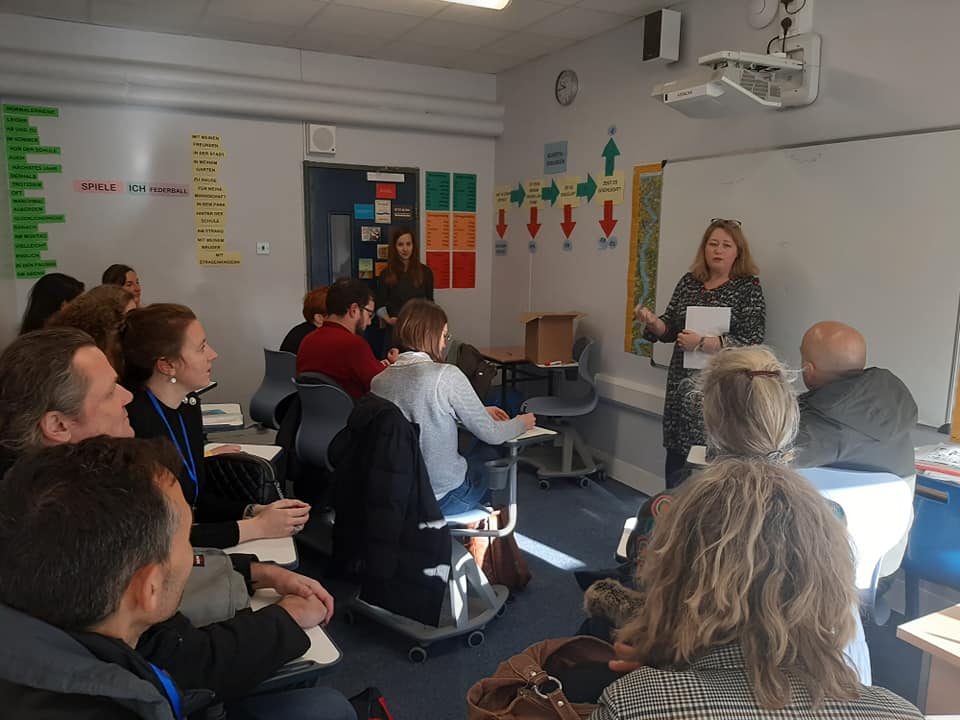 Erasmus mobilnosti
( Prag i Dublin )
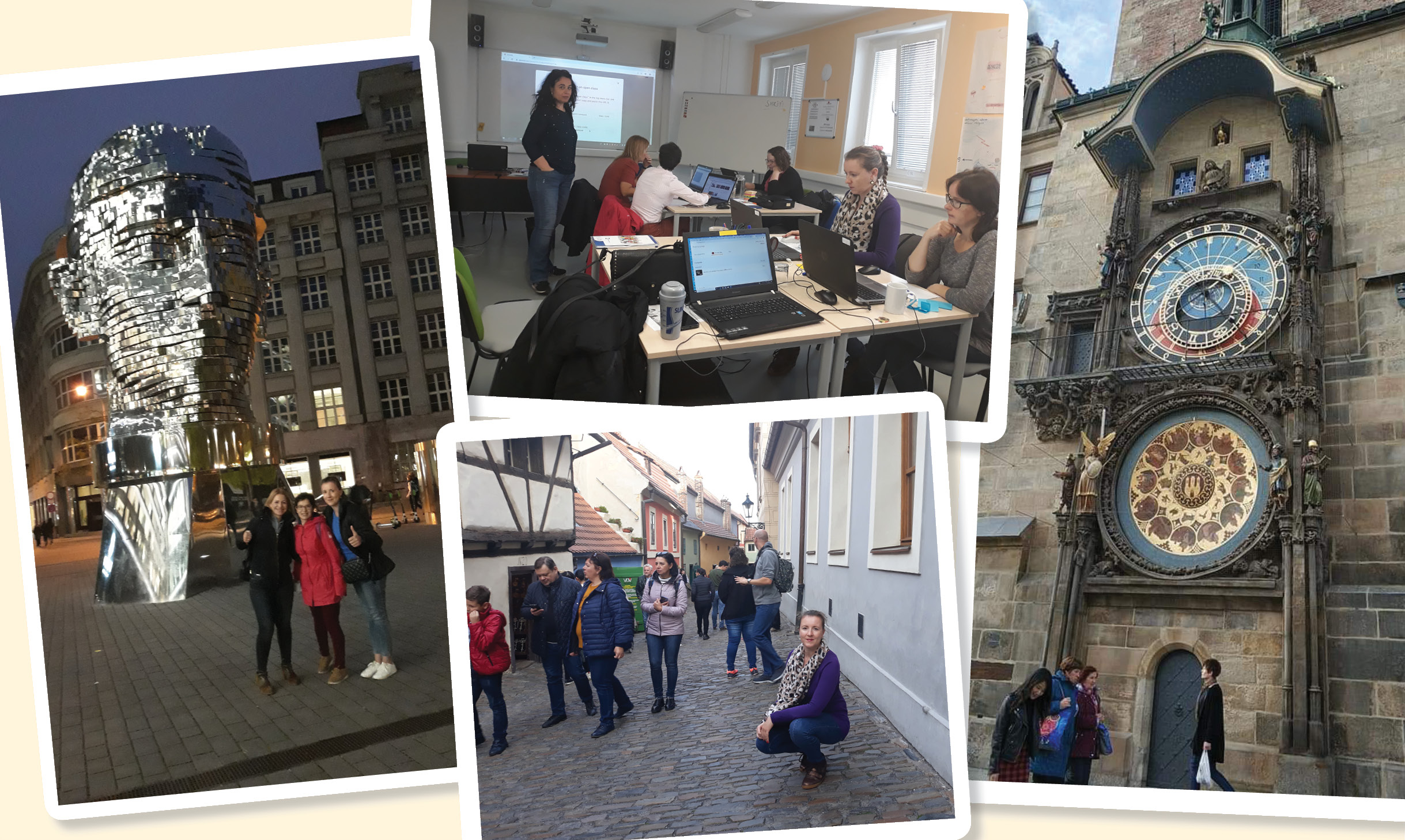 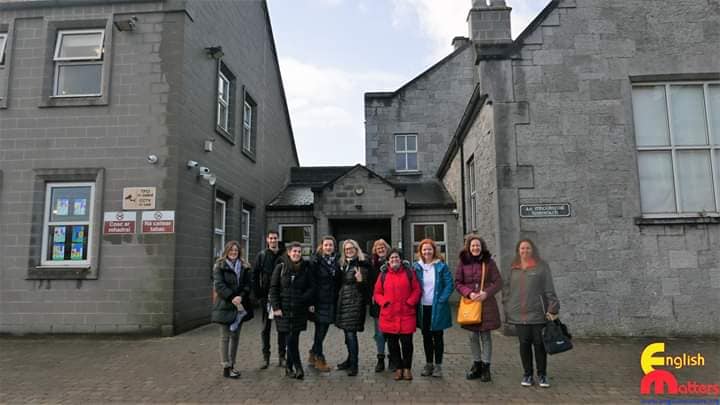 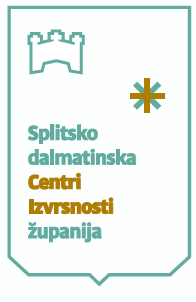 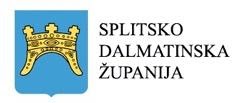 NEKI NOVI PROJEKTI PROIZAŠLI IZ ERASMUS MOBILNOSTI
Zabavna glagoljica
Moj književni junak
Putevima Marka Pola
Kalendar pozitivnih misli : https://view.genial.ly/607721542bb9c10d57d3e4a6/presentation-kalendar-pozitivnih-misli

...
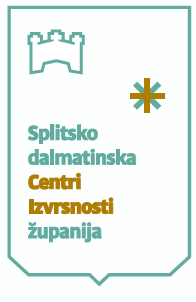 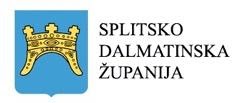 ZAKLJUČAK
Zašto uvesti projektnu nastavu u učenje i poučavanje ?

1. Motivirat će učenike za samostalno i suradničko učenje.
2. Olakšat će im učenje i pripremiti ih za cjeloživotno učenje.
(naučiti ih kako učiti)
3. Potaknut će učenike na istraživanje, suradnju i kritičko mišljenje
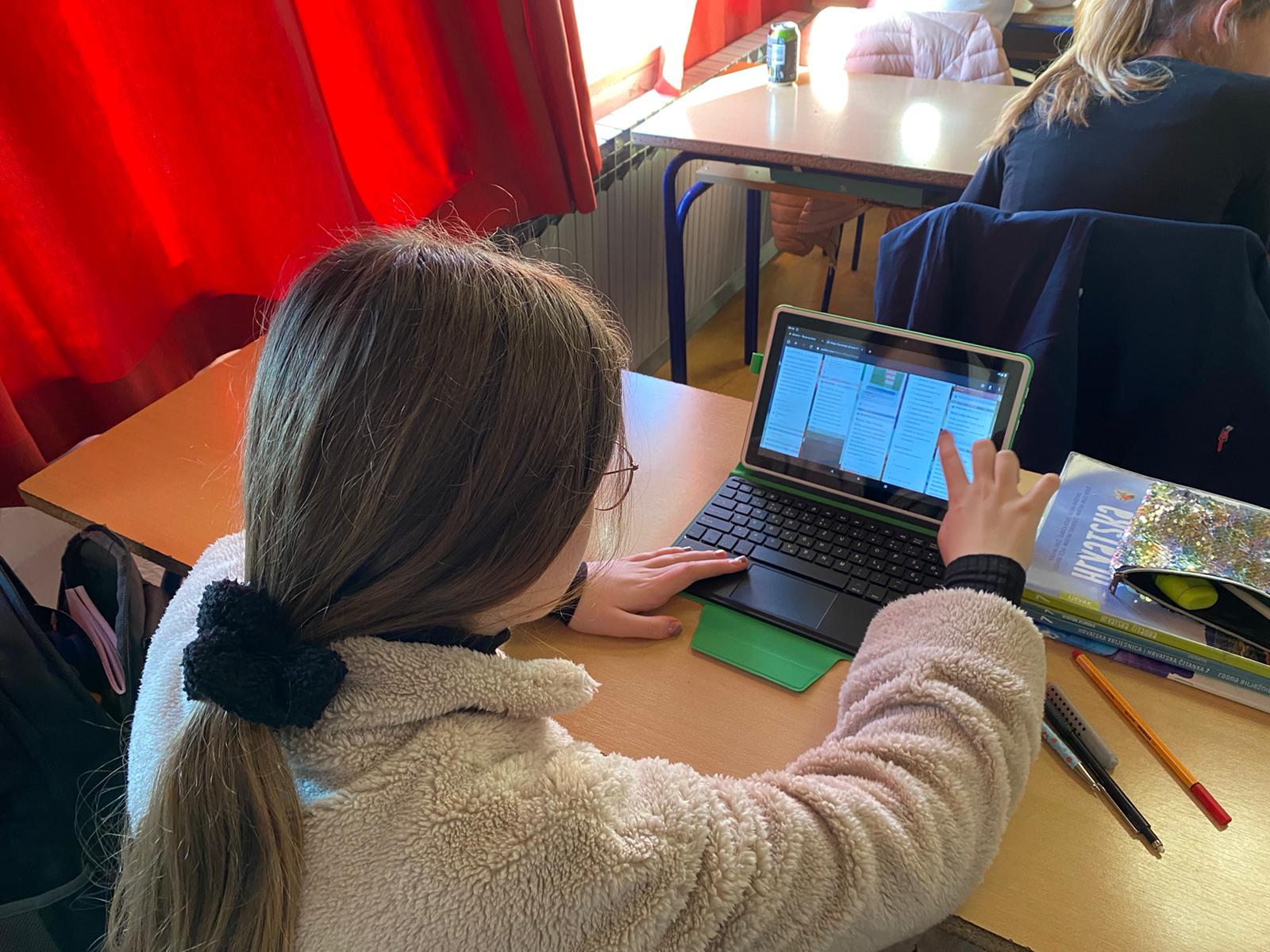 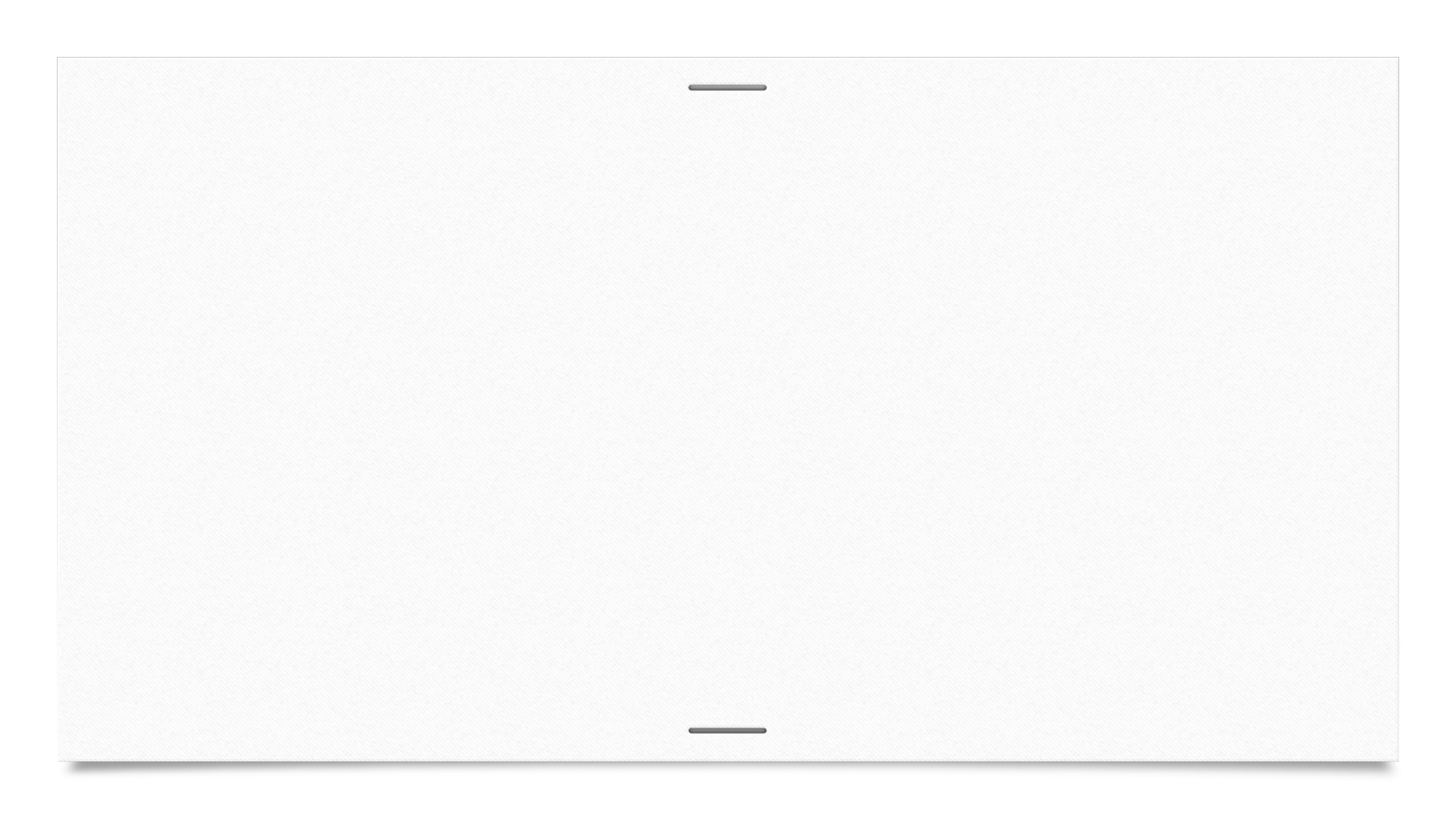 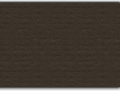 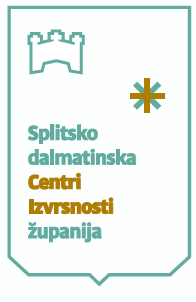 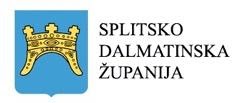 HVALA NA PAŽNJI!
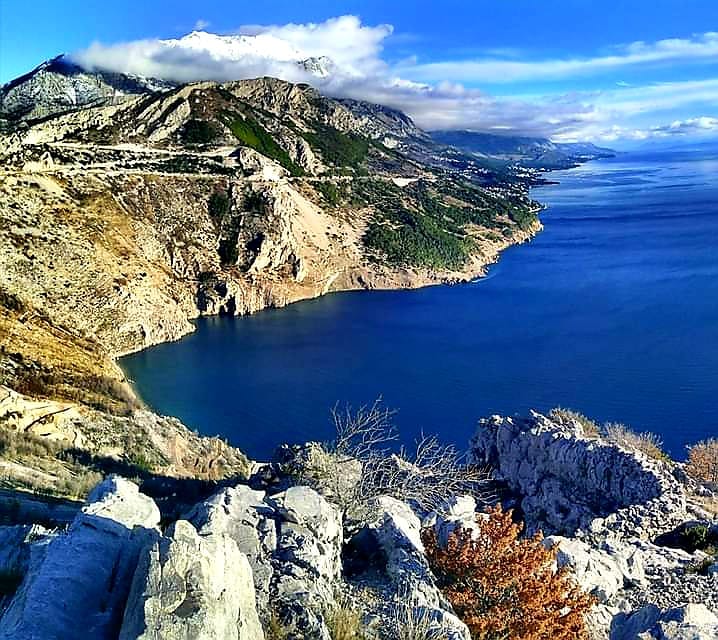 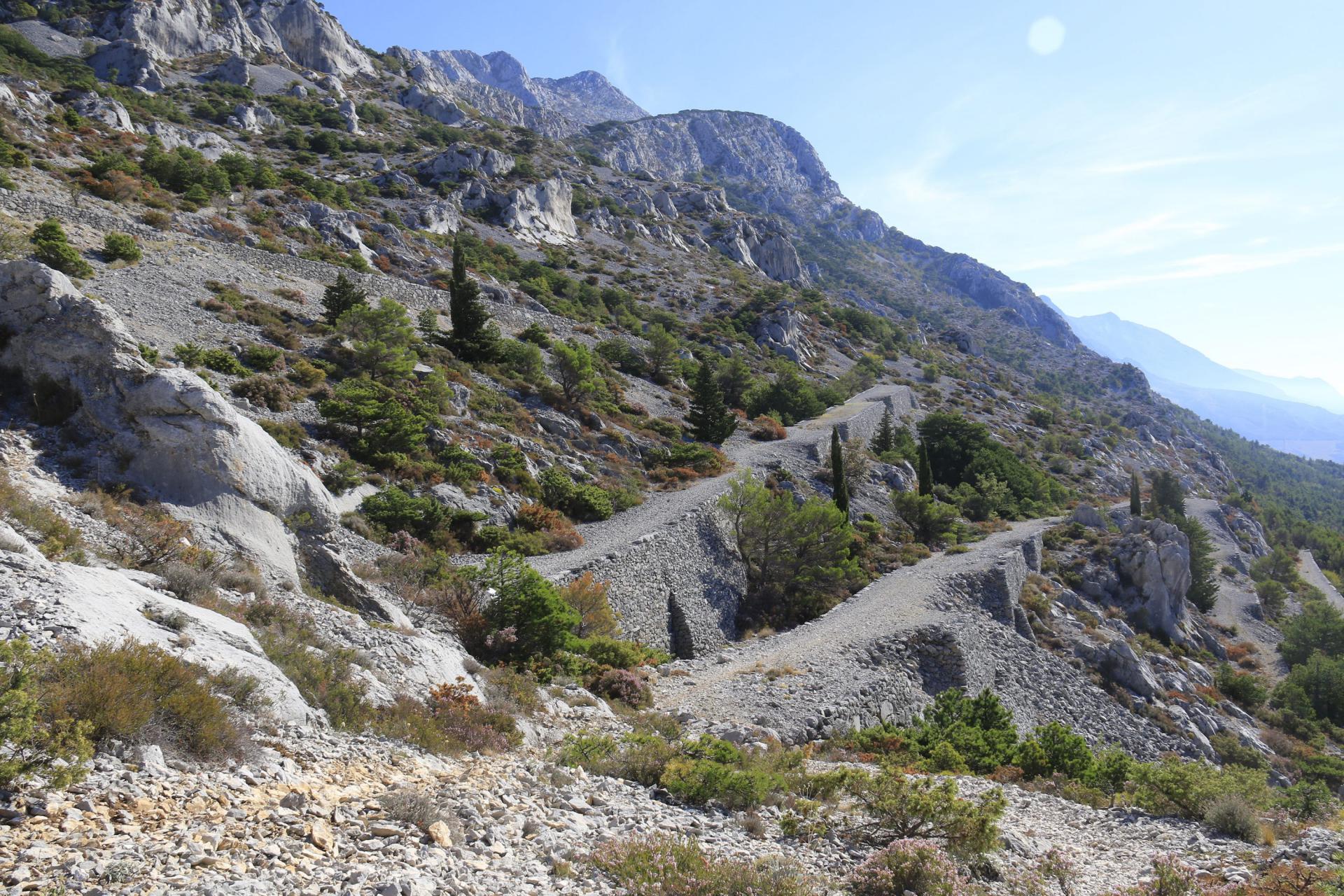 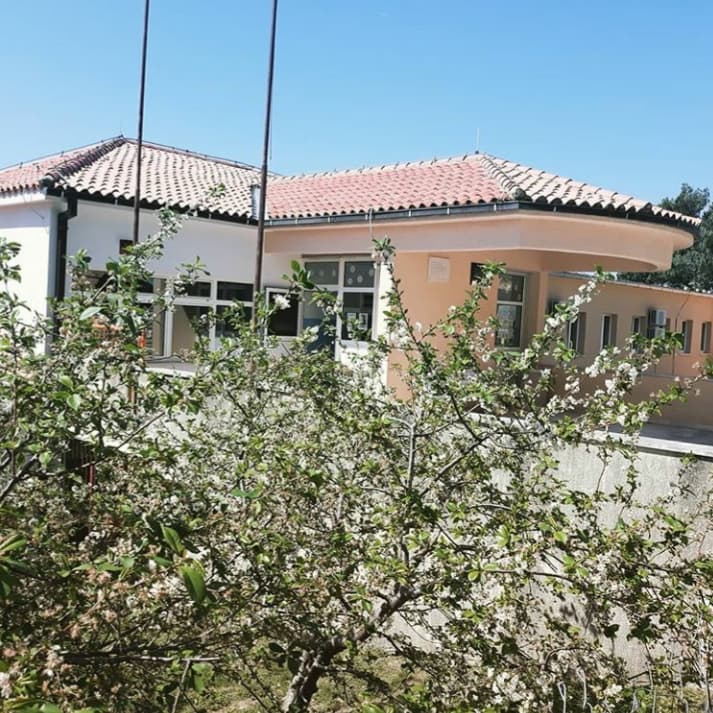 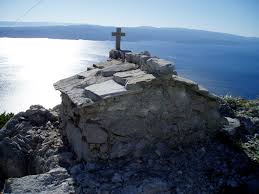 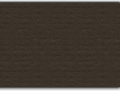 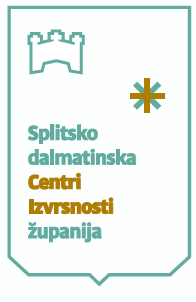 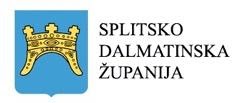 LITERATURA
Fabijanić, Vesna. 2014. Projektna nastava: primjena u izradi istraživačkih radova učenika. Educatio Biologiae, 1, str. 89-96.
Matijević, Milan. 2011. Nastava usmjerena na učenika: prinosi razvoju metodika nastavnih predmeta u srednjim školama. Zagreb: Školske novine.
Meyer, Hosen. 2002. Didaktika razredne kvake. Zagreb. Educa.
Peko, Anđelka, Munjiza, Emerik, Sablić, Marija. 2006. Poticanje aktivnosti učenika projektnom nastavom. Napredak. 147, 4, str. 492-502. 
Podravec, Dražen. 2003. Radost učenja - integrirana i projektna nastava u osnovnoj školi. Virje: Osnovna škola profesora Franje Viktora Šignjara
Vuković, Nikola. 2003. Mogućnost vrjednovanja postignuća projektne nastave. Napredak. 144. 2, str. 225-233.